Polarized Electron Beams In The MEIC Collider Ring At JLab
Fanglei Lin
Center for Advanced Studies of Accelerators (CASA), Jefferson Lab
2013 International Workshop on Polarized Sources, Targets & Polarimetry
University of Virginia, Charlottesville, Virginia
September 9th – 13th, 2013
[Speaker Notes: Title Page]
Outline
Medium-energy Electron Ion Collider (MEIC) at JLab

Introduction to electron spin and polarization, SLIM algorithm and spin matching

Electron polarization design for MEIC: spin rotator, polarization configurations 

Example of polarization (lifetime) calculation for MEIC electron collider ring

Summary and perspective
F. Lin, PSPT 2013, University of Virginia, Charlottesville, Virginia
2
Future Nuclear Science at Jlab: MEIC
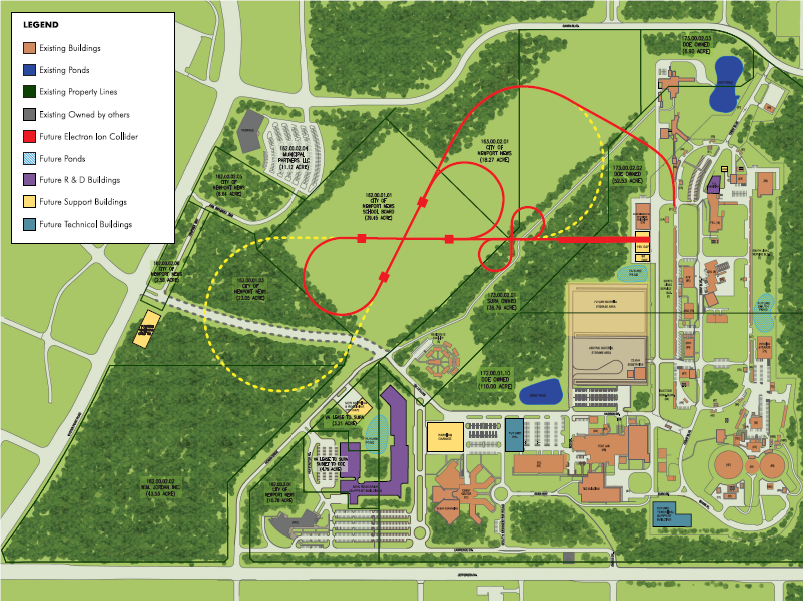 MEIC
Ion linac
IP
CEBAF
IP
Pre-booster
Full Energy EIC
F. Lin, PSPT 2013, University of Virginia, Charlottesville, Virginia
3
MEIC Layout
Prebooster
Ion
source
Warm large booster
(up to 20 GeV/c)
Three Figure-8 rings 
stacked vertically
SRF linac
Cold 20-100 GeV/c
proton collider ring
Warm 3-12 GeV 
electron collider ring
Medium-energy IPs with
horizontal beam crossing
Injector
12 GeV CEBAF
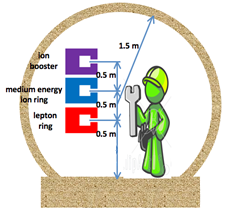 Hall A
Hall B
Cross sections of tunnels for MEIC
Hall C
F. Lin, PSPT 2013, University of Virginia, Charlottesville, Virginia
4
Stacked Figure-8 Rings
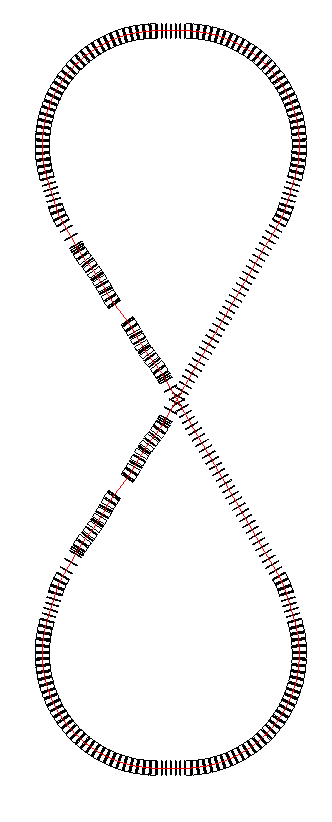 Interaction point locations:
Downstream ends of the electron straight sections to reduce synchrotron radiation background
Upstream ends of the ion straight sections to reduce residual gas scattering background
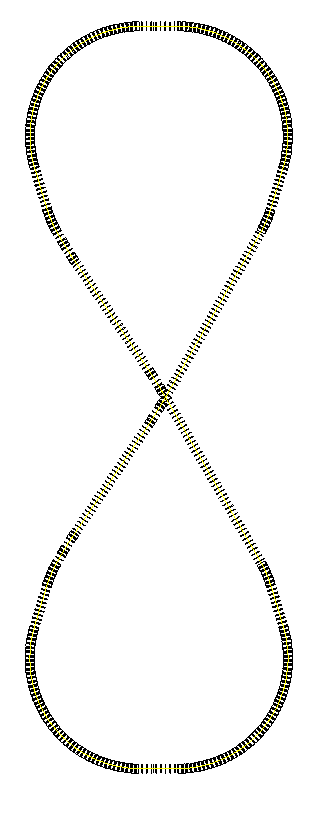 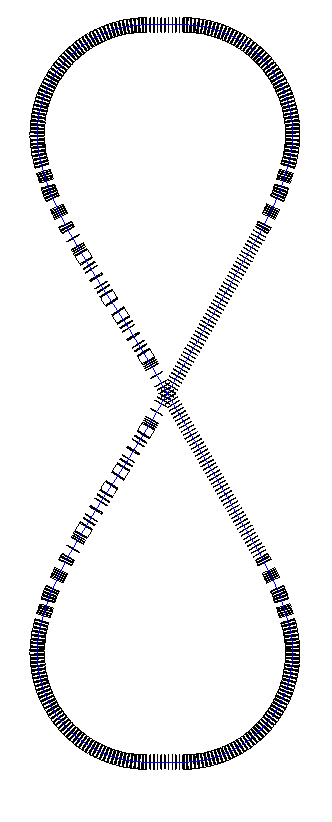 Ion path
Interaction Regions
Electron path
Large Ion Booster
Electron Collider
Ion Collider
Vertical stacking for identical ring circumferences
Ion beams execute vertical excursion to the plane of the electron orbit for enabling a horizontal crossing, avoiding electron synchrotron radiation and emittance degradation
Ring circumference: 1400 m
Figure-8 crossing angle: 60 deg.
F. Lin, PSPT 2013, University of Virginia, Charlottesville, Virginia
5
MEIC Design Parameters
Energy    (bridging the gap of 12 GeV CEBAF and HERA/LHeC)
Full coverage of s from a few 100 to a few 1000 GeV2
Electrons 3-12 GeV,  protons 20-100 GeV,  ions 12-40 GeV/u

Ion species
Polarized light ions: p, d, 3He, and possibly Li
Un-polarized light to heavy ions up to A above 200 (Au, Pb)

Up to 2 detectors 
Two at medium energy ions: one optimized for full acceptance, another for high luminosity

Luminosity
Greater than 1034 cm-2s-1 per interaction point
Maximum luminosity should optimally be around √s=45 GeV 

Polarization
At IP: longitudinal for both beams, transverse for ions only
All polarizations >70% desirable 

Upgradeable to higher energies and luminosity
20 GeV electron, 250 GeV proton, and 100 GeV/u ion
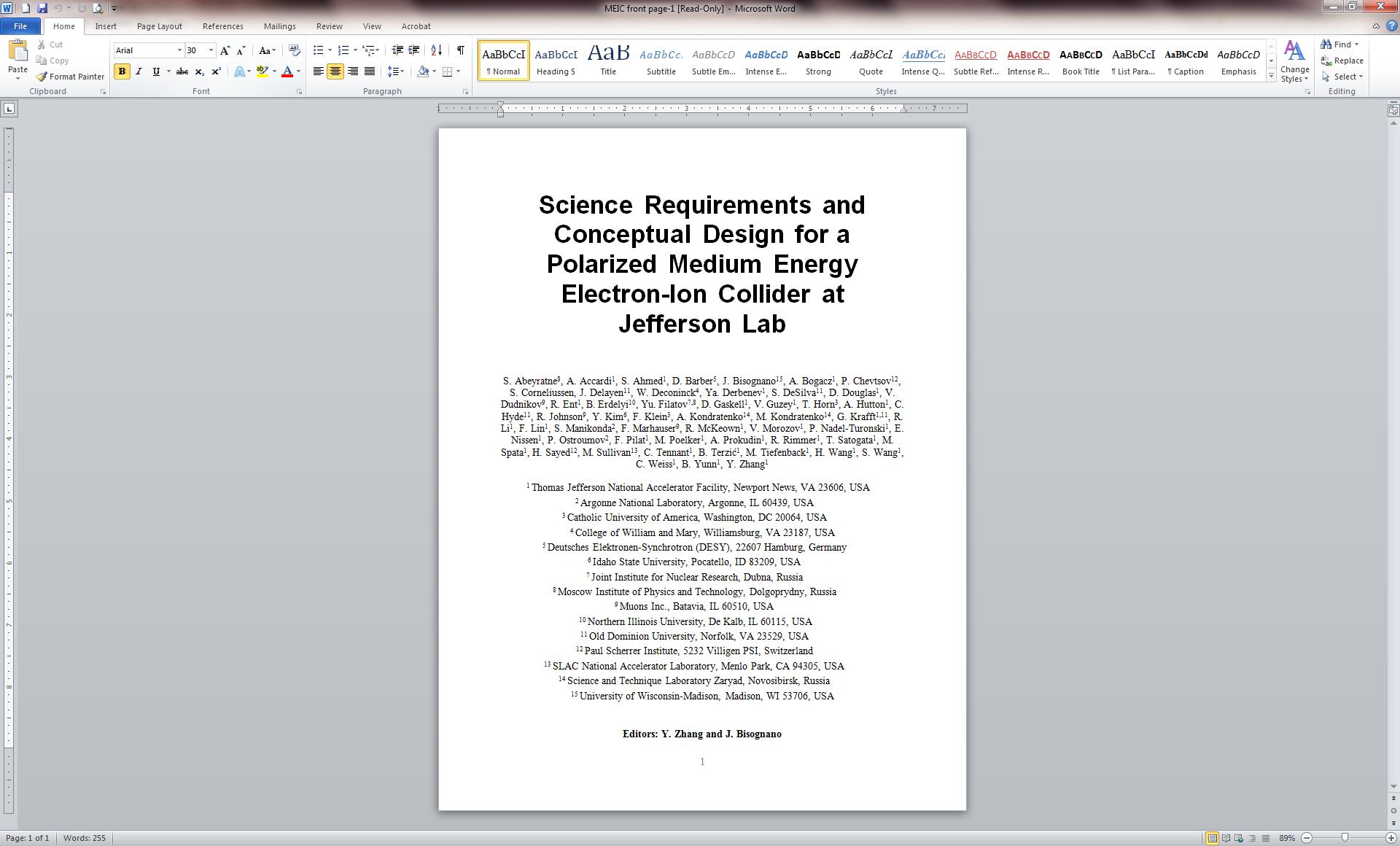 arXiv:1209.0757
F. Lin, PSPT 2013, University of Virginia, Charlottesville, Virginia
6
MEIC Electron Polarization
Requirements:
polarization of 70% or above

Strategies:
highly longitudinally polarized electron beams are injected from the CEBAF (~15s)
polarization is designed to be vertical in the arc to avoid spin diffusion and longitudinal at collision points using spin rotators
new developed universal spin rotator rotates polarization in the whole energy range (3-12GeV)
desired spin flipping can be implemented by changing the polarization of the photo-injector driver laser at required frequencies
rapid and high precision Mott and Compton polarimeters can be used to measure the electron polarization at different stages
figure 8 shape facilitates stabilizing the polarization by using small fields
spin flipping
longitudinal polarization at IPs
spin
spin
spin
spin
Alternating polarization of electron beam bunches
Illustration of polarization orientation
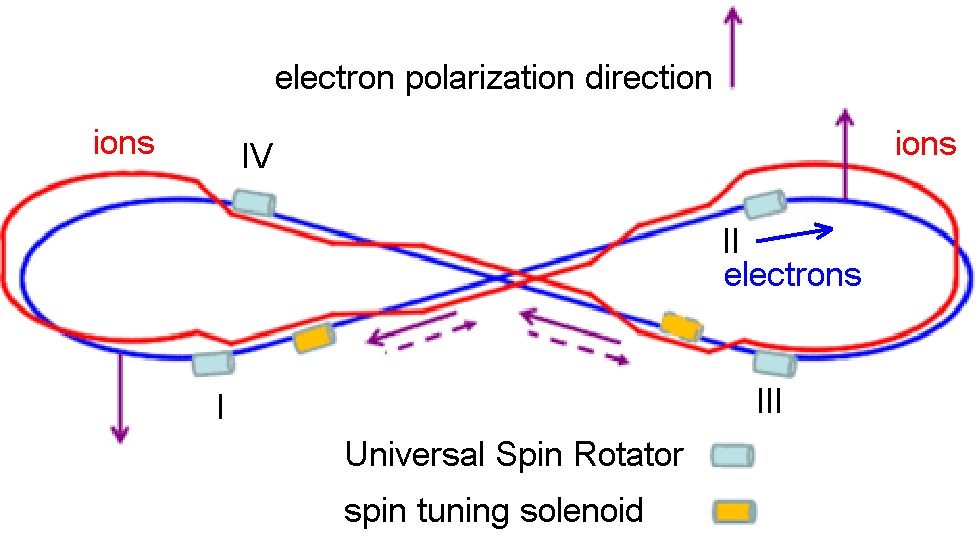 F. Lin, PSPT 2013, University of Virginia, Charlottesville, Virginia
7
Electron Spin And Polarization Equations
F. Lin, PSPT 2013, University of Virginia, Charlottesville, Virginia
8
SLIM Algorithm And Spin Matching
F. Lin, PSPT 2013, University of Virginia, Charlottesville, Virginia
9
Universal Spin Rotator (USR)
Illustration of step-by-step spin rotation by a USR
Schematic drawing of USR









Parameters of USR for MEIC
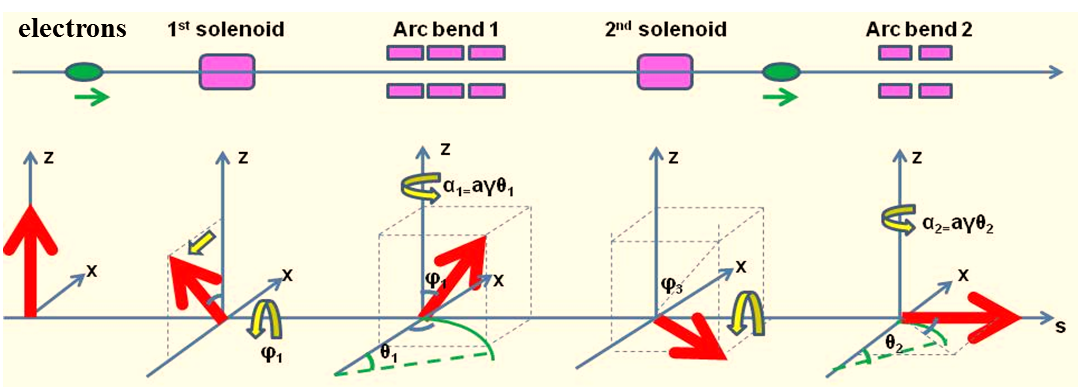 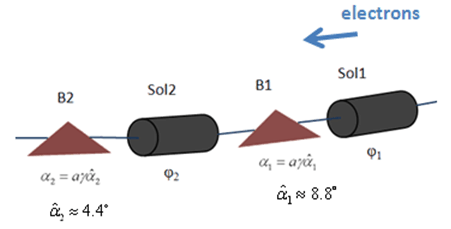 Arc
IP
P. Chevtsov et al., Jlab-TN-10-026
F. Lin, PSPT 2013, University of Virginia, Charlottesville, Virginia
10
Solenoid Decoupling Schemes --- LZ Scheme
Litvinenko-Zholents (LZ) Scheme*
A solenoid is divided into two equal parts
Normal quadrupoles are placed between them
Quad strengths are independent of solenoid strength
1st Sol. + Decoupling Quads
2nd Sol. + Decoupling Quads
Dipole  Set
Dipole  Set
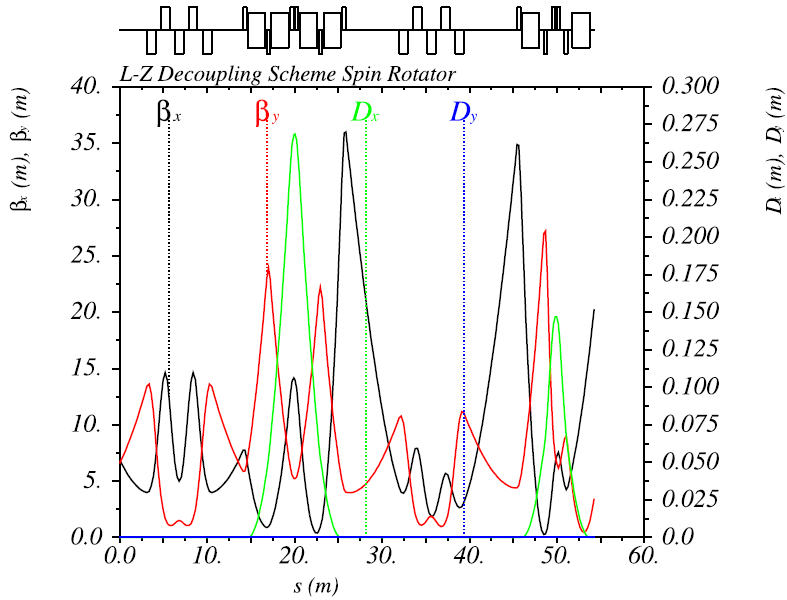 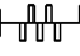 Quad. Decoupling Insert
Half 
Solenoid
Half 
Solenoid
Half Sol.
Half Sol.
5 Quads. (3 families)
* V. Litvinenko, A. Zholents, BINP (Novosibirsk) Prepring 81-80 (1981). English translation: DESY Report L-Trans 289 (1984)
F. Lin, PSPT 2013, University of Virginia, Charlottesville, Virginia
11
Solenoid Decoupling Schemes --- KF Scheme
Kondratenko-Filatov (KF) Scheme*
Mixture of different strength and length solenoids
Skew quadrupoles are interleaved among solenoids
Skew quad strengths are dependent of solenoid strengths
Decoupling  Skew Quads
Dipole Set
Dipole Set
2nd Sol.
1st Sol.
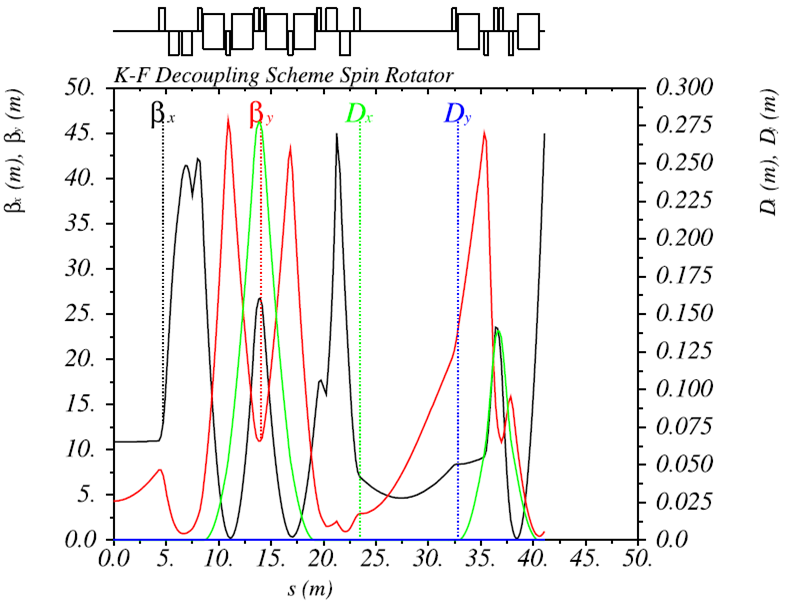 ..………..
2nd  
Solenoid
2nd  
Solenoid
1st  
Solenoid
1st  
Solenoid
Skew Quad.
3rd  
Solenoid
Skew Quad.
* Yu. N. Filatov, A. M. Kondratenko, et al. Proc. of 20th Int. Symp. On Spin Physics (DSPIN2012), Dubna.
F. Lin, PSPT 2013, University of Virginia, Charlottesville, Virginia
12
Polarization Configuration I
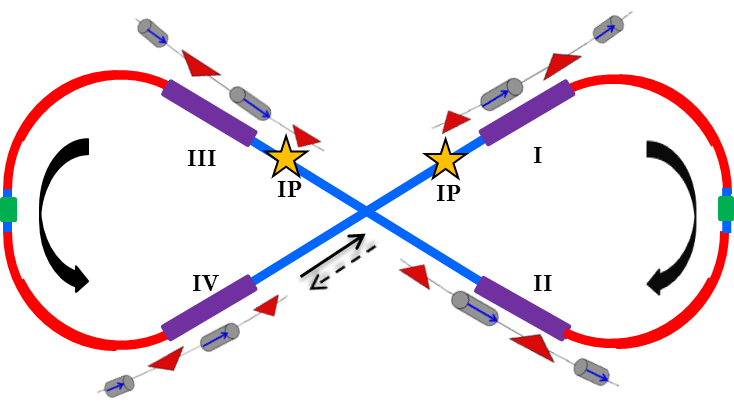 Same solenoid field directions in two spin rotators in the same IR (flipped spin in two half arcs )
FOSP : First Order Spin Perturbation from non-zero δ in the solenoid through G matrix.
S-T    : Sokolov-Ternov self-Polarization effect
spin  orientation
S-T
FOSP
Solenoid field
Solenoid field
IP
Arc
Arc
F. Lin, PSPT 2013, University of Virginia, Charlottesville, Virginia
13
[Speaker Notes: Interior Page]
Polarization Configuration II
Opposite solenoid field directions in two spin rotators in the same IR (same spin in two half arcs)
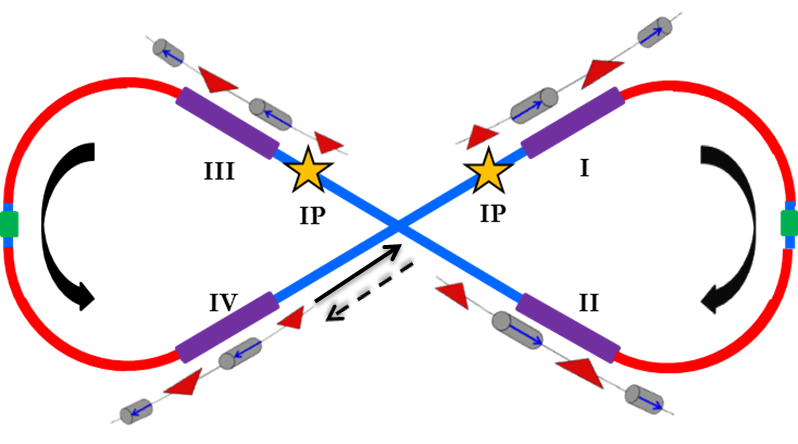 FOSP : First Order Spin Perturbation from non-zero δ in the solenoid through G matrix.
S-T    : Sokolov-Ternov self-Polarization effect
spin  orientation
S-T
FOSP
Solenoid field
Solenoid field
IP
Arc
Arc
F. Lin, PSPT 2013, University of Virginia, Charlottesville, Virginia
14
[Speaker Notes: Interior Page]
Example Calculation (Polarization Lifetime)1
Polarization configuration I --- (same solenoid field directions)
Polarization configuration II --- (opposite solenoid field directions)
Thick-lens code SLICK was used for those calculations without any further spin matching.
Equilibrium polarization and total polarization time are determined by the spin-orbit coupling depolarization effect and Sokolov-Ternov effect.
Mode I, II, III are the horizontal, vertical and longitudinal motion, respectively, for an orbit-decoupled ring lattice.
Non-zero spin tune in the configuration I is only because of the non-zero integral of the solenoid fields in the spin rotators; non-zero spin tune in the configuration II can be produced by very weak solenoid fields in the region having longitudinal polarization.
F. Lin, PSPT 2013, University of Virginia, Charlottesville, Virginia
15
Comparison Of Two Pol. Configurations
F. Lin, PSPT 2013, University of Virginia, Charlottesville, Virginia
16
Summary And Perspective
Highly longitudinally polarized electron beam is desired in the MEIC collider ring to meet the  physics program requirements. 

Polarization schemes have been developed, including solenoid spin rotator, solenoid decoupling schemes, polarization configurations.

Polarization lifetimes at 5 and 9GeV are sufficiently long for MEIC experiments. 

Future plans:

Study alternate helical-dipole spin rotator considering its impacts (synchrotron radiation and orbit excursion) to both beam and polarization

Study spin matching (linear motion) schemes and Monte-Carlo spin-obit tracking with radiation (nonlinear motion)

Consider the possibility of polarized positron beam
F. Lin, PSPT 2013, University of Virginia, Charlottesville, Virginia
17
Acknowledgement
I would like to thank all members of JLab EIC design study group and our external collaborators, especially:

Yaroslav S. Derbenev, Vasiliy S. Morozov, Yuhong Zhang, Jefferson Lab, USA

Desmond P. Barber, DESY/Liverpool/Cockcroft, Germany

Anatoliy M. Kondratenko, Scientific and Technical Laboratory Zaryad, Novosibirsk, Russia

Yury N. Filatov, Moscow Institute of Physics and Technology, Dolgoprudny Russia 

This wok has been done under U.S. DOE Contract No. DE-AC05-06OR23177 and DE-AC02-06CH11357.
Thank You For Your Attention !
[Speaker Notes: Title Page]
Back Up
F. Lin, PSPT 2013, University of Virginia, Charlottesville, Virginia
19
[Speaker Notes: Interior Page]
SLIM Algorithm And Spin Matching
F. Lin, PSPT 2013, University of Virginia, Charlottesville, Virginia
20
SLIM Algorithm (cont.)
F. Lin, PSPT 2013, University of Virginia, Charlottesville, Virginia
21
Electron Injection And Polarimetry
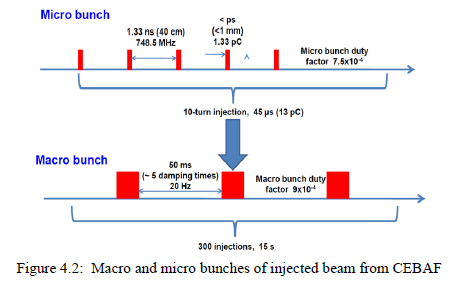 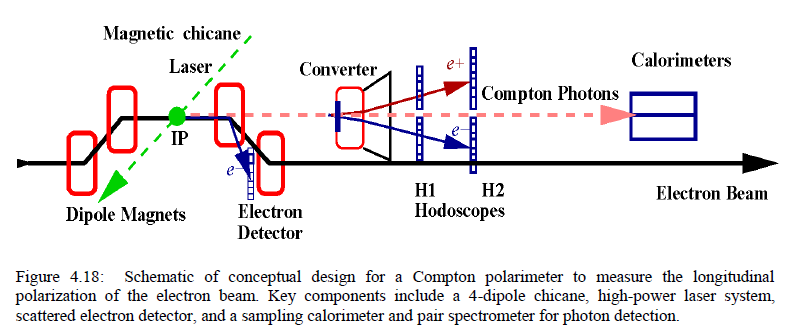 F. Lin, PSPT 2013, University of Virginia, Charlottesville, Virginia
22
General Information Of Helical Dipole
The integral of helical field:
	from Dr. Kondratenko’s thesis for protons 
                                                                         	
          we can obtain for electrons

         where M is the integer number of field periods,  is the spin rotation angle, Ge=0.001159652.
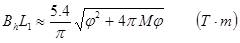 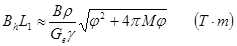 The trajectories in the helical magnet                                       is determined by the equations

                                                         ,                                     ,                         .
       The solutions of orbits are 
                                                               ,                                    ,                   ,
        
        where                   is the amplitude of the particle orbit in a helical magnet.
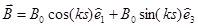 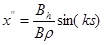 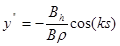 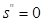 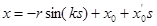 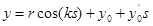 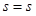 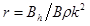 The curvatures of the orbits in the horizontal, vertical and longitudinal direction are
                                                         ,                              ,                         .

        The 3D curvature can be calculated through
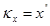 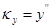 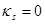 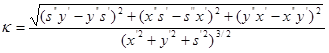 F. Lin, PSPT 2013, University of Virginia, Charlottesville, Virginia
23
Effects Of Helical Dipoles
F. Lin, PSPT 2013, University of Virginia, Charlottesville, Virginia
24
Impact Of Solenoid & Helical Dipole
Helical-dipole spin rotator ?
Comparison
Quadrupole decoupling scheme is applied in the current USR design, which occupies ~8.6m long space for each solenoid.
The solenoids have the opposite field directions in the two adjacent USRs in the same interaction region. Such an arrangement cancels the first order spin perturbation due to the non-zero integral of solenoid fields, but the polarization time may be restricted by the Sokolov-Ternov depolarization effect, in particular at higher energies.
Synchrotron radiation power should be controlled lower than 20kW/m at all energies.
Orbit excursion should be as small as possible (< a few centimeters).
F. Lin, PSPT 2013, University of Virginia, Charlottesville, Virginia
25
Effects Of Helical Dipoles
F. Lin, PSPT 2013, University of Virginia, Charlottesville, Virginia
26
Estimation Of Helical Dipole Effects
F. Lin, PSPT 2013, University of Virginia, Charlottesville, Virginia
27